Тема 10. Основні характеристики розчинів електролітів.
План
Іонний добуток води. 
 Водневий і гідроксильний показник.
 Добуток розчинності.
 Сильні та слабкі електроліти.
 Ступінь та константа дисоціації.
 Фізіологічна дія іонів водню та гідроксид-іонів.
 Гідроліз солей.
1. Іонний добуток води
Чиста вода − слабкий електроліт, який незначною мірою проводить електричний струм. При 22°С її ступінь електричної дисоціації дорівнює 1,8 ∙ 10-9, тобто дисоціює тільки одна з 555 ∙ 106 молекул води. Однією із причин цього є те, що дисоціація пригнічується дією водневих зв’язків, типових для води. 

Дисоціація води:

або:
 
Закон діючих мас:

                                                          або    


де К – константа електричної дисоціації води, вона дорівнює 1,8∙10-16.

Ступінь дисоціації води дуже маленька величина, то практично [H2O]=const (кількість дисоційованих молекул не враховується) і тоді:
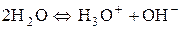 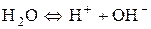 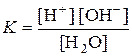 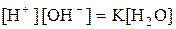 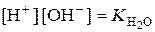 Константа              − іонний добуток води.



Оскільки                                                            , то при 22 0С                       
                                . 


Таким чином,                                                 .


Значення                      −     постійна величина за даної температури.

В умовах кімнатної температури нейтральні розчини мають однакову концентрацію:                                                         та
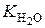 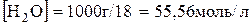 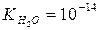 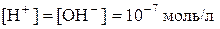 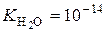 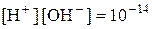 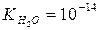 Таке саме значення мають при тій же самій температурі й розведені водні розчини кислот і основ. Тому, якою б не була концентрація іонів Гідрогену, концентрація гідроксид-іонів не буде мати нульового значення або навпаки. Це дає можливість розраховувати концентрацію [H+] або [OH−], якщо одна з цих величин відома:






Наприклад, концентрація іонів Гідрогену в 5 × 10-3 М розчину натрій гідроксиду дорівнює
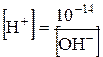 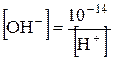 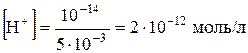 2. Водневий і гідроксильний показник
Записувати концентрацію іонів [H+] та [OH−], застосовуючи від’ємний степінь не зовсім зручно. 

Кислотні властивості розчинів (датский біохімік Сьоренсен) характеризуються величиною водневого показника рН, який визначається співвідношенням
                                                                      

                                                    або
       
Експериментально в розчині визначають не концентрацію іонів гідрогену, а їх активність (a=f C).


Рівняння можна записати в такому вигляді:
де     − коефіцієнт активності іонів Гідрогену, значення якого в розведених розчинах наближається до одиниці.  Тоді 


Оскільки концентрація іонів Гідрогену може змінюватися в межах іонного добутку, то рН змінюється в інтервалі від 0 до 14.
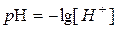 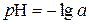 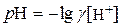 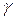 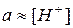 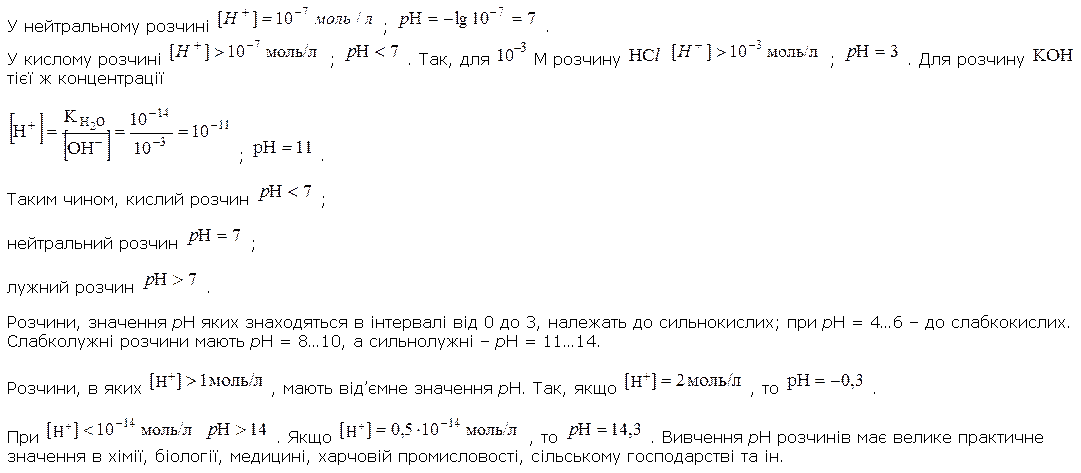 Водневий показник рН – величина, що характеризує кислотність середовища і дорівнює від’ємному десятковому логарифму концентрації іонів гідрогену [H+]:

рН = –lg[H+]                    (1)

За аналогією було введено і гідроксильний показник рОН:

pОН = – lg[OH–]              (2)

Логарифмуючи рівняння : [H+] · [OH–] = 10–14, одержимо: lg [H+] + lg [OH–] = –14.

Якщо перемножити усі члени в останньому рівнянні на –1, то:


або з урахуванням (1) і (2):
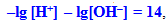 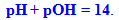 Рівняння (1) і (2) – іонний добуток води у логарифмічному вигляді. 

Можливі межі змінення водневого (pH) і гідроксильного (pOH) показників залежно від реакції середовища у розчині.


У нейтральному середовищі концентрації іонів гідрогену і гідроксил-іонів однакові: [H+] = [OH–] = 10–7, тому водневий показник: рН = –lg[H+] = –lg10–7 = 7.

У кислому середовищі концентрація іонів гідрогену завжди вища, ніж концентрація гідроксильних іонів: [H+] > [OH–], тому [H+] > 7, pН < 7.

У лужному середовищі, навпаки, переважає концентрація гідроксильних іонів: [H+]<[OH–] i тому [H+]<10–7, pH > 7.

Розчини, значення рН яких змінюється від 0 до 3 − сильнокислі; при рН=4-6 – слабкокислі; слабколужні розчини мають рН=8-10, а сильнолужні – рН=11-14. 

Якщо [H+]>1моль/л, то рН набуває від’ємних значень. 
При [H+]=2моль/л водневий показник рН= –lg2 = –0,3. 

Якщо [H+]<10–14моль/л, рН>14, наприклад, при концентрації іонів гідрогену [H+] = 0,5×10–14моль/л, водневий показник рН = 14,3.
Зв'язок між кислотністю середовища и величиною рН
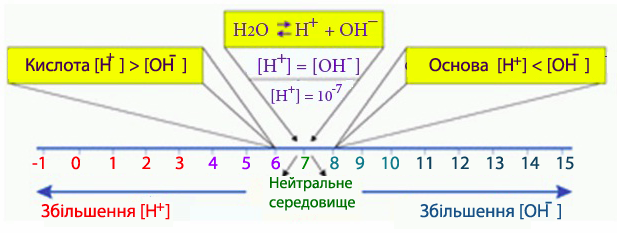 Точне значення рН розчинів можна розрахувати або експериментально визначити за допомогою спеціальних електрохімічних методів. 

Для наближеного знаходження величини рН користуються індикаторами.

Індикатор – хімічна сполука, яка дозволяє візуалізувати досягнення системою певного стану з відповідною величиною рН середовища, що виявляється у виникненні помітної ознаки (змінення забарвлення, випадіння осаду, поява люмінісценції тощо).

Існує декілька груп індикаторів, кожна з яких має своє призначення. 

Для визначення рН розчину використовують здебільшого кислотно-основні індикатори – найчастіше це складні органічні кислоти чи основи, які змінюють своє забарвлення залежно від реакції середовища. 

Інтервал значень pH (інтервал переходу), в якому спостерігається змінення забарвлення, пов'язаний з константою диссоціації індикатору (pK) співвідношенням pH=pK±1. 

Для проведення аналізу індикатор вибирають таким чином, щоб інтервал переходу кольору включав те значення pH, яке розчин має у точці еквівалентності (дозволяє встановити точну кількість цільового компонента у розчині).
Кислотно-основні індикатори
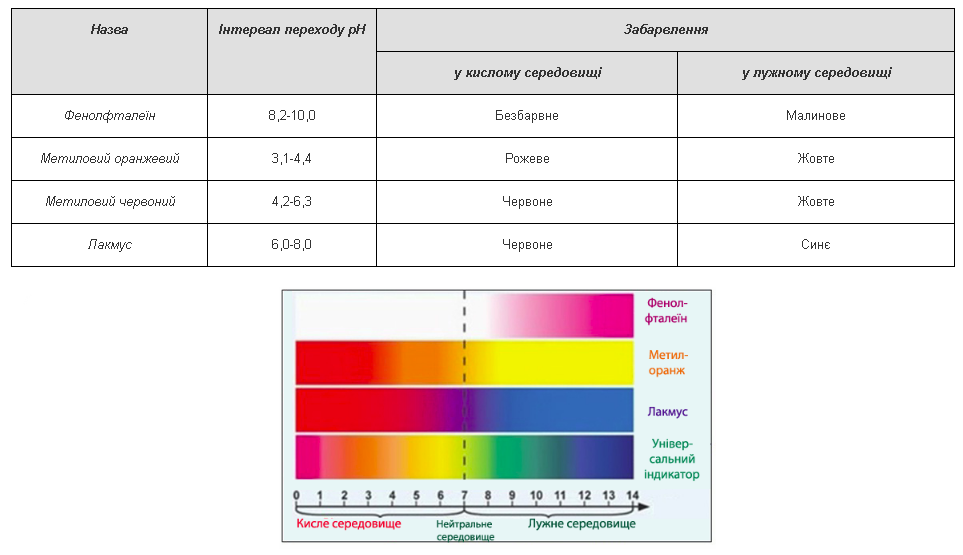 Змінення забарвлення деяких індикаторів залежно від рН середовища
3. Добуток розчинності
Речовини з обмеженою розчинністю схильні до утворення систем, в яких осад малорозчинної сполуки перебуває у стані рівноваги з її насиченим розчином. 

Завдяки динамічному характеру рівноваги швидкість розчинення осаду дорівнює швидкості зворотного процесу – кристалізації осаду з насиченого розчину. 

Наприклад, якщо помістити у воду осад малорозчинного електроліту КtxAny(кр), відбувається його часткове розчинення і у розчин переходить невелика кількість катіонів (Kty+(р-н)) і аніонів (Anx–(р-н)). 

Після досягнення насичення розчину, починається зворотний перехід іонів з насиченого розчину в осад. У якийсь момент встановлюється динамічна рівновага між обома процесами.

Для загального випадку константа рівноваги має вигляд:
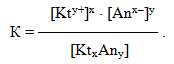 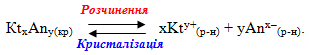 Однак концентрація твердої речовини вважається постійною ([KtxAny]кр=const), тому вона вводиться у константу:[Kty+]x · [Anx–]y = К · [KtxAny].

Добуток К·[KtхAnу] називається добутком розчинності і позначається ДР: ДРKtxAny = [Kty+]x · [Anx–]y.

Добуток розчинності – стала за даної температури величина, що кількісно характеризує здатність малорозчинних електролітів до розчинення і визначається добутком концентрацій іонів, піднесених до відповідних ступенів.

Значення добутків розчинності для різних сполук наводяться у спеціальних довідниках чи обчислюються за розчинністю речовин. 

Виходячи із величини ДР, можна розрахувати розчинність будь-якої малорозчинної солі.

Чим менша величина добутку розчинності ДР солі, тим гірше ця сіль розчиняється у воді.

Оскільки ДР солі при певній температурі є сталою величиною, то підвищення концентрації одного із іонів, що міститься у її розчині, призводить до зменшення концентрації іншого іона.
Наприклад, якщо до насиченого розчину малорозчинної солі CaSO4 долити невелику кількість сильного електроліту, який має спільний іон з CaSO4(наприклад, CaCl2 чи Na2SO4) і повністю дисоціює на іони:
CaCl2 ⇒ Ca2+ + 2Cl–,
Na2SO4 ⇒ 2Na+ + SO42–,

це викличе додаткову кристалізацію CaSO4, тому що згідно з принципом Ле-Шательє при збільшенні концентрації іонів Ca2+ або SO42– рівновага зміщується у бік зворотного процесу:



Введення одноіменного іона у розчин малорозчинного електроліту зменшує його розчинність.
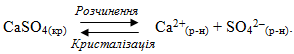 6. Фізіологічна дія іонів водню та гідроксид-іонів.
Внутрішнє середовище організму − кров, лімфа, шлунковий сік − є водними розчинами. 

pH цих розчинів впливає на життєдіяльність клітин, тканин, органів та організму в цілому.

Значення pH внутрішнього середовища організму характеризується сталістю та стійкістю. 

Наприклад, pH крові людини підтримується в інтервалі значень 7,35-7,45. Незначні його зрушення (на 0,2-0,3 одиниці) у кислотну або лужну область спричиняють великі зміни в життєдіяльності організму.

У процесі обміну речовин у клітинах безперервно утворюються продукти кислотного характеру. 

Кінцевий продукт окиснення поживних речовин − CO2 накопичується в крові, унаслідок чого виникає загроза підвищення концентрації йонів Гідрогену. 

Надлишок CO2 в крові збуджує дихальний центр, той підсилює акти вдиху й видиху, і в результаті концентрація CO2 знижується.

Білки також стійкі лише в певних межах pH. Для кожного виду білка існує значення pH, за якого він денатурує.

Кислотно-лужний стан внутрішнього середовища організму визначає його сприйнятливість до інфекційних захворювань. Так, оптимальне значення pH для розмноження холерних вібріонів − 7,6-9,2. 

Люди з підвищеною кислотністю шлункового соку не заражуються холерою, навіть якщо вони перебувають в осередку інфекції.
7. Гідроліз солей
Більшість солей у водних розчинах не тільки піддається процесу гідратації, внаслідок якої катіони і аніони оточуються диполями води, але й процесу гідролізу – взаємодії з водою.

Гідроліз солей – взаємодія їх складових частин з водою, яка приводить до утворення слабкого електроліту: слабкої кислоти чи слабкої основи, кислої чи основної солі.

Гідроліз − реакція обмінного розкладу солі водою, тобто процес, який є зворотним відносно реакції нейтралізації. 

Гідроліз – рівноважна реакція, тому можна зміщувати рівновагу у бажаний бік, створивши такі умови, за яких сіль або піддається повному гідролізу, або, навпаки, зовсім не буде гідролізуватися.

Якщо розглядати солі як продукти взаємодії кислот з основами, то в залежності від сили кислот і основ розрізняють чотири типи солей:

солі, що утворені сильною кислотою і сильною основою;
солі, що утворені слабкою кислотою і сильною основою;
солі, що утворені сильною кислотою і слабкою основою;
солі, що утворені слабкою кислотою і слабкою основою.
Сіль, що складається з катіонів сильних основ і аніонів сильних кислот (NaCI, KNO3, Na2SO4 тощо), ніколи не гідролізується, оскільки катіони і аніони таких солей не зв’язують складові частини води (Н+ і ОН–), а отже, не порушують її іонну рівновагу. 

Концентрація іонів Н+ і ОН– залишається звичайно такою, як у чистої води, а розчин має нейтральне середовище (рН=7). 

Отже, при розчиненні таких солей відбувається тільки їх дисоціація. 

Наприклад:
NaCI ⇒ Na+ + CI–,
KNO3 ⇒ K+ + NO3–.

Солі, утворені сильною основою та сильною кислотою, гідролізу не піддаються.

При гідролізі солей інших типів у розчині спостерігається змінення реакції середовища
В реакцію гідролізу вступають лише ті солі, які містять кислотні залишки слабких кислот чи катіони слабких основ. 

Залежно від природи солі гідроліз поділяють на три типи.

І тип – гідроліз солей, утворених сильними основами і слабкими кислотами, тобто гідроліз по аніону. 

До таких солей належать Na2CO3 , CH3COONa, KCN, K3PO4, Na2S та інші. Якщо сіль містить однозарядний кислотний залишок, то реакція гідролізу відбувається в одну стадію, наприклад, гідроліз натрій ацетату:

СН3СООNa + H2O ⇔ CH3COOH + NaOH
СН3СОО– +Na+ + H2O ⇔ CH3COOH + Na+ + OH–
СН3СОО– + H2O ⇔ CH3COOH + OH–

Із скороченого іонного рівняння видно, що іони Na+ не беруть участі в реакціїї – гідролізується лише аніон СН3СОО–, який зв’язує одну із складових частин води, і утворює малодисоційовану сполуку – слабку оцтову кислоту СН3СООН. 

При цьому у розчині накопичується надлишок незв’язаних гідроксид-іонів, який забезпечує лужну реакцію середовища і рН>7.

Гідроліз є оборотним процесом, то він підкоряється закону діючих мас і характеризується константою рівноваги:
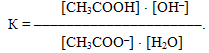 У розведених розчинах, в яких і відбувається гідроліз, кількість води порівняно з кількістю солі дуже велика, тому концентрацію води можна вважати постійною [H2O]=const і об'єднати її з константою рівноваги:



Добуток у правій частині одержаного рівняння (К·[H2O]) називається константа гідролізу. 

Помножимо чисельник лівої частини рівняння  і знаменник на [H+]:
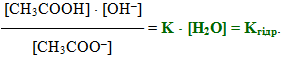 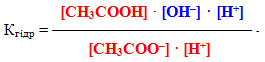 Добуток [H+]·[OH–] – іонний добуток води (KH2O):


а інша частина рівняння – вираз, оборотний константі дисоціації слабкої оцтової кислоти:




З урахуванням цього одержуємо:



Якщо у складі солі є багатозарядний аніон слабкої кислоти, то така сіль гідролізується ступінчасто, причому, на першому ступені утворюються кислі солі, наприклад, гідроліз натрій карбонату:

I ступінь: 
Na2CO3 + H2O ⇔ NaHCO3 + NaOH,
2Na+ + CO32– + H2O ⇔ Na+ + HCO3– + Na+ + OH–,
CO32– + H2O ⇔ HCO3– + OH–;
ІІ ступінь: 
NaНCO3 + H2O ⇔ H2CO3 + NaOH,
Na+ + НCO3– + H2O ⇔ H2CO3 + Na+ + OH–,
НСО3– + Н2О ⇔ Н2СО3 + ОН–.
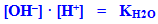 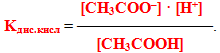 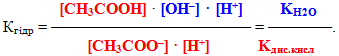 Завдяки наявності незв’язаних іонів ОН– у розчини цієї солі утворюється лужне середовище, рН>7. За звичайних умов гідроліз, обмежується першою стадією, оскільки іони ОН–, що вивільняються під час першої стадії, зміщують згідно із принципом Ле-Шательє гідролітичну рівновагу другої стадії у бік зворотної реакції.

До такого самого висновку можна дійти, порівнюючи величини констант дисоціації кислот НСО3– і Н2СО3, які утворюються відповідно на першій та другій стадіях гідролізу: КНСО3–=4,8·10–11; КН2СО3=4,5·10–7. 

Сіль Na2CO3, що утворена слабкішою кислотою НСО3–, буде гідролізуватися сильніше, ніж сіль NaHCO3, що утворена менш слабкою кислотою Н2СО3. Отже, Кгідр Na2CO3>Kгідр NaHCO3. Однак, якщо з якихось причин необхідно посилити гідроліз, можна додати невелику кількість кислоти для зв’язування гідроксид-іонів (Н++ОН–⇒Н2О) або сильніше розвести розчин: збільшення кількості Н2О зміщує рівновагу вправо. Нарешті, зважаючи на те, що гідроліз належить до ендотермічних процесів, для зміщення рівноваги у напрямку прямої реакції необхідно підвищити температуру.

Висновок щодо І типу гідролізу:
cіль, утворена сильною основою і слабкою кислотою, гідролізується по аніону, при цьому утворюється слабка кислота (чи кисла сіль), а розчин набуває лужної реакції середовища (рН>7). 
Вираз константи гідролізу за І типом доводить: чим менше значення константи дисоціації кислоти (тобто чим слабкіша кислота), тим більша величина Кгідр і тим сильніше гідролізується сіль.
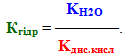 ІІ тип – гідроліз солей, утворених слабкими основами і сильними кислотами, тобто гідроліз по катіону. 
Прикладами таких солей є: NH4NO3, FeCl2, FeCl3, Al(ClO4)3, CuSO4 та ін. При однозарядному катіоні гідроліз відбувається в одну стадію:
NH4Сl + H2O ⇔ NH4OH + HCl,
NH4+ + Сl– + H2O ⇔ NH4OH + H+ + Cl–,
NH4+ + H2O ⇔ NH4OH + H+.
Надлишок іонів Н+ зумовлює кислу реакцію середовища і рН<7. Константа гідролізу, що описує гідролітичну рівновагу, для цієї солі має вигляд:


Перемножимо чисельник і знаменник рівняння на [OH–]:



Одержане рівняння складається з іонного добутку води і константи дисоціації основи


Вираз константи гідролізу:
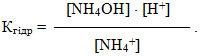 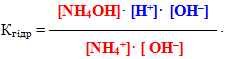 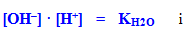 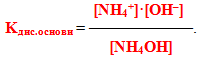 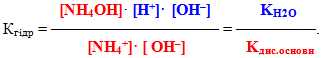 Для гальмування гідролізу солей цього типу необхідно підкислити розчин (збільшення концентрації Н+ згідно із принципом Ле-Шательє зміщує рівновагу вліво) чи підвищити концентрацію солі, оскільки зменшення кількості Н2О теж буде сприяти протіканню зворотної реакції. Можна також знизити температуру.
Якщо сіль має багатозарядний катіон, гідроліз відбувається ступінчасто:
I ступінь: 
CuCl2 + H2O ⇔ CuOHCl + HCl,
Cu2+ + 2Cl– + H2O ⇔ CuOH+ + Cl– + H+ + Cl–,
Cu2+ + H2O ⇔ CuOH+ + H+;
II ступінь: 
CuOHCl + H2O ⇔ Cu(OH)2 + HCl,
CuOH+ + Cl–+ H2O ⇔ Cu(OH)2 + H+ + Cl–,
CuOH+ + H2O ⇔ Cu(OH)2 + H+.
Надлишок іонів Н+ свідчить про кислу реакцію середовища і рН<7. 
Кожній стадії відповідає своя константа гідролізу:
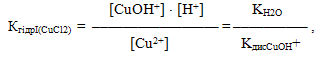 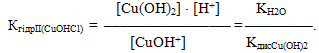 Оскільки Кдис Cu(OH)2>Kдис CuOH+, то КгідрІ>КгідрІІ, тобто за першим ступенем сіль гідролізується значно більше, ніж за другим.

Сіль, утворена слабкою основою і сильною кислотою, гідролізується по катіону, при цьому утворюється слабка основа (чи основна сіль), а розчин набуває кислої реакції середовища, рН<7. Вираз константи гідролізу показує: чим слабкішою є основа (або чим менше значення Кдис.осн), тим більша константа гідролізу і тим сильніше гідролізується сіль





ІІІ тип – гідроліз солей, утворених слабкими кислотами і слабкими основами. 

Гідроліз таких солей протікає досить повно, а іноді й необоротно, оскільки внаслідок гідролізу утворюються дві малодисоційовані, леткі чи малорозчинні сполуки. Реакція середовища у розчині солей цього типу найчастіше буває нейтральною (рН≈7), але може бути слабкокислою (рН≤7), або слабколужною (рН≥7).

Гідроліз ацетату амонію:

СН3СООNH4 + H2O ⇔ CH3COOH + NH4OH,
СН3СОО– + NH4+ + H2O ⇔ CH3COOH + NH4OH,
CH3COO– + NH4+ + H2O ⇔ CH3COOH + NH4OH.
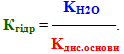 ІІІ тип – гідроліз солей, утворених слабкими кислотами і слабкими основами. 

Гідроліз таких солей протікає досить повно, а іноді й необоротно, оскільки внаслідок гідролізу утворюються дві малодисоційовані, леткі чи малорозчинні сполуки. Реакція середовища у розчині солей цього типу найчастіше буває нейтральною (рН≈7), але може бути слабкокислою (рН≤7), або слабколужною (рН≥7).

Гідроліз ацетату амонію:
СН3СООNH4 + H2O ⇔ CH3COOH + NH4OH,
СН3СОО– + NH4+ + H2O ⇔ CH3COOH + NH4OH,
CH3COO– + NH4+ + H2O ⇔ CH3COOH + NH4OH.

Внаслідок гідролізу ацетату амонію утворюються слабка кислота CH3COOH і слабка основа NH4OH. Для того, щоб зробити висновок про рН розчину солі СН3СООNH4, необхідно порівняти сили обох слабких електролітів за їх константами дисоціації:
Кдис.СН3СООН = 1,74 · 10–5; Кдис.NH4OH = 1,76 · 10–5.

Обидві константи практично однакові, тому розчин солі СН3СООNH4 має нейтральну реакцію середовища, рН=7. Для цього типу солей константа гідролізу ураховує константи дисоціації як кислоти, так і основи:
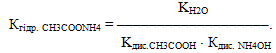 Прикладом другого випадку, при якому розчин набуває слабкокислого середовища, є гідроліз меркурій (ІІ) ціаніду:

І ступінь: 
Hg(CN)2 + H2O ⇔ HgOHCN + HCN,
Hg2+ + 2CN– + H2O ⇔ HgOH+ + CN– + HCN,
Hg2+ + H2O ⇔ HgOH+ + HCN,

ІІ ступінь: 
HgOHCN + H2O ⇔ Hg(OH)2 + HCN,
HgOH+ + CN– + H2O ⇔ Hg(OH)2 + HCN,
HgOH+ + CN– + H2O ⇔ Hg(OH)2 + HCN.

Необхідно уточнити, що на практиці основа Hg(OH)2 дуже швидко розкладається на HgO i H2O, але в наведеному прикладі це не показано.

Порівняємо константи дисоціації відповідних електролітів:
Кдис.Hg(OH)2 = 5 · 10–11, Kдис.HgOH+ = 3,6 · 10–14, Кдис.HCN = 5 · 10–10.

Величина Кдис.HCN на порядок перебільшує Кдис.Hg(OH)2, а це свідчить, що основа Hg(OH)2 по силі електроліта слабкіша, ніж електроліт HCN. З цієї причини гідроліз по катіону певною мірою переважає над гідролізом по аніону, зв’язування іонів ОН– відбувається значніше, тому реакція середовища – слабкокисла і рН≤7.

Слабколужне середовище може утворюватися, наприклад, при гідролізі солі плюмбум (ІІ) ацетату Pb(CH3COO)2:

І ступінь: 
Pb(CH3COO)2 + H2O ⇔ (PbOH)(CH3COO) + CH3COOH,
Pb2+ + 2CH3COO– + H2O ⇔ PbOH+ + CH3COO– + CH3COOH,
Pb2+ + CH3COO– + H2O ⇔ PbOH+ + CH3COOH.

ІІ ступінь: 
PbOHCH3COO + H2O ⇔ Pb(OH)2 + CH3COOH,
PbOH+ + CH3COO– + H2O ⇔ Pb(OH)2 + CH3COOH.
Для визначення рН порівняємо константи дисоціації відповідних електролітів:
КPbOH+ = 9,6 · 10–4; KCH3COOH = 1,74 · 10–5. 

Оскільки кислота є значно слабшим електролітом, то реакція середовища у розчині солі Pb(CH3COOН)2 слабколужна, рН≥7.

На підставі розглянутих прикладів III типу гідролізу солей, утворених слабкими основами і слабкими кислотами, можна зробити загальний висновок:

Сіль, утворена слабкою основою та слабкою кислотою, гідролізується одночасно по катіону і по аніону, при цьому продуктами є слабка основа (або основна сіль) і слабка кислота ( або кисла сіль). 

Реакція середовища у розчині може бути:

1) нейтральною (рН≈7), якщо основа і кислота мають близькі значення констант дисоціації (Кдис.кислоти≈Kдис.основи);

2) слабкокислою (рН≤7), якщо основа є слабкішим електролітом у порівнянні з кислотою (Кдис.кислоти>Kдис.основи);

3) слабколужною (рН≥7), якщо кислота є слабкішим електролітом, ніж основа (Кдис.кислоти<Kдис.основи). Константа гідролізу визначається константами дисоціації як слабкої кислоти, так і слабкої основи:
1
1
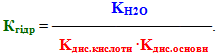 Деякі солі, що утворені дуже слабкими кислотами і дуже слабкими основами, гідролізуються не ступінчасто, а одразу піддаються повному необоротному гідролізу. 

Наприклад, алюміній сульфід, утворений слабкою амфотерною основою Al(OH)3 і слабкою сульфідною кислотою H2S, гідролізується майже миттєво навіть у невеликій кількості води, причому, гідроліз одночасно протікає і по катіону, і по аніону:

Al2S3 + 6H2O ⇒ 2Al(OH)3↓ + 3H2S↑­.

Кількісною мірою гідролізу, крім константи гідролізу, може бути й інша характеристика – ступінь гідролізу h.

Ступінь гідролізу h – відношення концентрації гідролізованої солі до її загальної концентрації: h = Cгідр / Сзаг.

Для дуже розведених розчинів солей виконується залежність, аналогічна рівнянню Оствальда, яка пов’язує ступінь гідролізу з концентрацією і константою гідролізу:
Кгідр = Сh2 i 



В повсякденній практиці слід пам’ятати, що розчини багатьох солей можуть мати значення рН, відмінні від 7, а це визначає особливості протікання тих чи інших хімічних реакцій і, зокрема, агресивність середовища при корозійних процесах. 
Крім того, необхідно знати засоби, за допомогою яких гідроліз може посилюватися чи пригнічуватися.
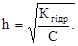 В повсякденній практиці слід пам’ятати, що розчини багатьох солей можуть мати значення рН, відмінні від 7, а це визначає особливості протікання тих чи інших хімічних реакцій і, зокрема, агресивність середовища при корозійних процесах. Крім того, необхідно знати засоби, за допомогою яких гідроліз може посилюватися чи пригнічуватися.

Чинники, що впливають на ступінь гідролізу h і зміщення гідролітичної рівноваги.

Природа солі: чим слабкіша кислота, аніон якої входить до складу солі, тим повніше відбувається гідроліз; чим слабкішою є основа, катіон якої входить до складу солі, тим більшою є величина ступеню гідролізу h. Наприклад, з двох солей КClO і КCN, які гідролізуються по аніону, за однакових умов більшою мірою піддається гідролізу КCN, оскільки кислота HCN слабкіша за НClO (KHCN=7,9.10–10, KHClO=5.10–8). А з двох солей MgCl2 і ZnCl2 більше гідролізується ZnCl2, тому що ця сіль утворена слабкішою основою Zn(OH)2.

Концентрація солі, яка безпосередньо зв'язана з кількістю води у розчині. В розведеніших розчинах води набагато більше, ніж у концентрованих. Згідно з принципом Ле-Шательє збільшення кількості води (розведення розчину) зміщує гідролітичну рівновагу вправо. Звідси випливає загальний висновок: при розведенні розчину гідроліз солей посилюється і ступінь гідролізу h зростає, а при концентруванні – гідроліз послаблюється.
Температура. Оскільки реакція гідролізу належить до ендотермічних процесів, то підвищення температури зміщує гідролітичну рівновагу вправо і ступінь гідролізу зростає.
Змінення реакції середовища шляхом додавання до розчину солі кислоти (+Н+) або лугу (+ОН–). При гідролізі по аніону, у результаті якого відбувається накопичення у розчині незв'язаних іонів ОН–, додавання лугу відповідно до принципу Ле-Шательє зміщує гідролітичну рівновагу вліво і гідроліз пригнічується. А підкислення розчину такої солі (введення додаткових іонів Н+) зв’язує вільні гідроксильні іони в малодисоційовану сполуку (Н++ОН–⇒Н2О) і зміщує гідролітичну рівновагу вправо, посилюючи перебіг гідролізу. Наприклад, якщо розчин солі Na2CO3, що створює лужну реакцію середовища за рахунок незв'язаних іонів ОН–, підкислити, то гідроліз посилиться, а якщо долити трохи лугу – послаблюється. Для солей, які гідролізуються по катіону і створюють у розчині кисле середовище, справедливою є зворотна залежність: підкислення пригнічує гідроліз, а додавання лугу – посилює.

Додавання інших солей. Якщо до розчину солі, що гідролізується, долити розчин іншої солі, гідроліз якої відбувається за тим же типом і створює таке ж середовище (кислотне чи лужне), то спостерігається взаємне пригнічування гідролізу, оскільки обидві солі збільшують концентрацію однакових продуктів реакції (Н+ чи ОН–), а це призводить до зміщення гідролітичної рівноваги вліво, у бік зворотної реакції. А при зливанні розчинів двох солей, які гідролізуються за різними типами (тобто гідроліз однієї солі сприяє накопиченню надлишку іонів Н+, а гідроліз другої – надлишку іонів ОН–), відбувається взаємне посилення гідролізу. Зміщування гідролітичної рівноваги вправо, у бік прямої реакції, особливо помітно у достатньо розведених розчинах – в цьому випадку відбувається сумісний необоротний гідроліз, який, як правило, не обмежується першою стадією, а відбувається до кінця, до утворенні кінцевих продуктів.
Наприклад, при змішуванні розведеного розчину хром(Ш) сульфату, який гідролізується по катіону, і натрій сульфіду, гідроліз якого відбувається по аніону, починається сумісний необоротний гідроліз обох солей, причому і катіон, і аніон гідролізуються до кінця, тому в рівнянні реакції сумісного необоротного гідролізу ставлять стрілку (⇒):

Cr2(SO4)3 + 3Na2S + 6H2O ⇒ 2Cr(OH)3↓ + 3H2S­↑ + 3Na2SO4,
2Cr+ + 3SO42– + 6Na+ + 6H2O ⇒ 2Cr(OH)3↓ + 3H2S­↑ + 6Na+ + SO42–,
Cr3+ + 3S2– + 6H2O ⇒ 2Cr(OH)3↓ + 3H2S↑­.

Як видно з рівнянь гідролізу, іони Н+ і ОН– сполучаються у міцні недисоційовані сполуки (осад Cr(OH)3 і летка речовина H2S), тому реакція середовища нейтральна і рН=7.

Гідроліз відіграє важливу роль при здійсненні багатьох процесів. Наприклад, вилучення солей феруму з води методом аерації при очищенні питної води. При насиченні води киснем ферум (II) гідрогенкарбонат, що міститься у воді, окиснюється до солі феруму (III), який сильніше піддається гідролізу. 

У результаті відбувається повний гідроліз і залізо відокремлюється у вигляді осаду ферум (III) гідроксиду. 
На цьому засновано й застосування солей алюмінію в якості коагулянтів при очищенні питної води. 

Солі алюмінію в присутності гідрогенкарбонат-іонів повністю гідролізуються, утворюючи драглистий осад алюміній гідроксиду, який при коагуляції захвачує в осад ще й інші домішки.